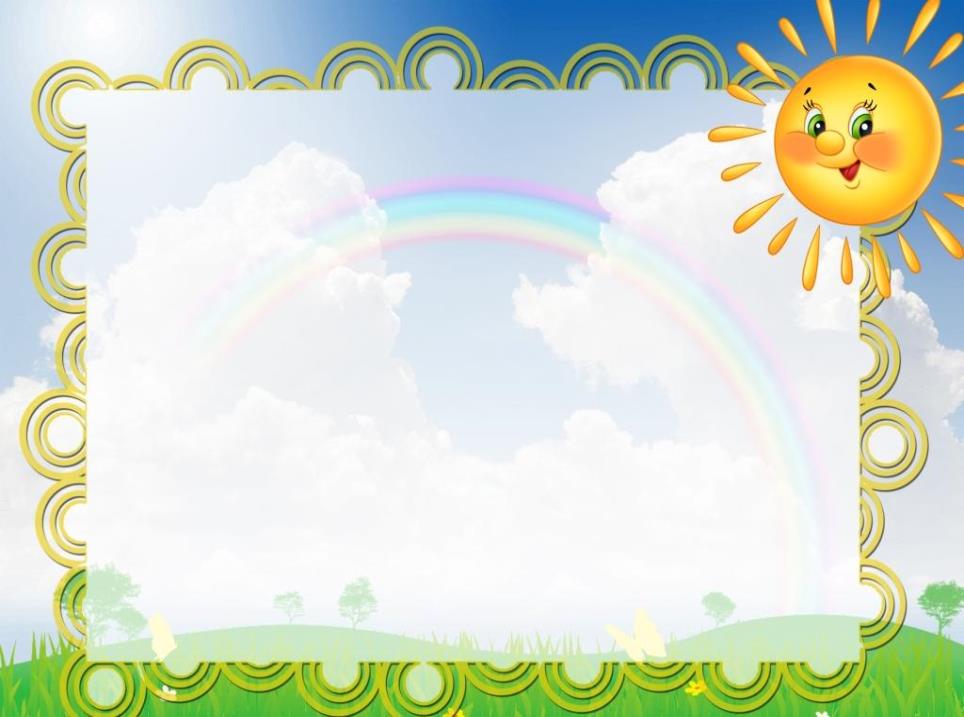 Развивающая предметно-пространственная среда
В младшей группе 
Воспитатель: Лопатина И.А.
Шмидт Ю.А.
Маленький ребенок по своей природе – исследователь. Предметная деятельность становится ведущей и определяет основные изменения в жизнедеятельности ребенка. В процессе познания ближайшего окружения внимание ребенка привлекают самые разнообразные предметы окружающего мира. Задача взрослого- помочь ребенку разобраться в интересном мире познания, создать условия для развития ребенка. Одним из таких условий может стать предметно- развивающая среда вокруг ребенка.
Предметно- развивающая среда помогает нам обеспечить гармоничное развитие ребенка, создать эмоционально- положительную атмосферу в группе. Она помогает воспитателю проводить игры- непосредственно образовательную деятельность , приучает детей к самостоятельным играм с постепенно усложняющимся содержанием.
Хочу представить вашему вниманию организацию Предметно Пространственный Среды.
Дом Семья
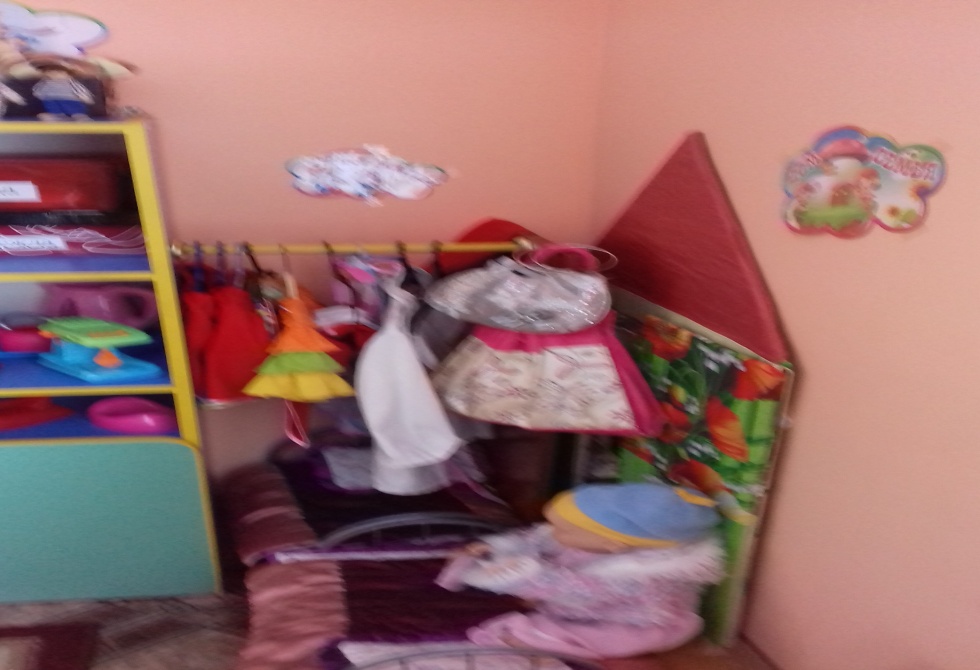 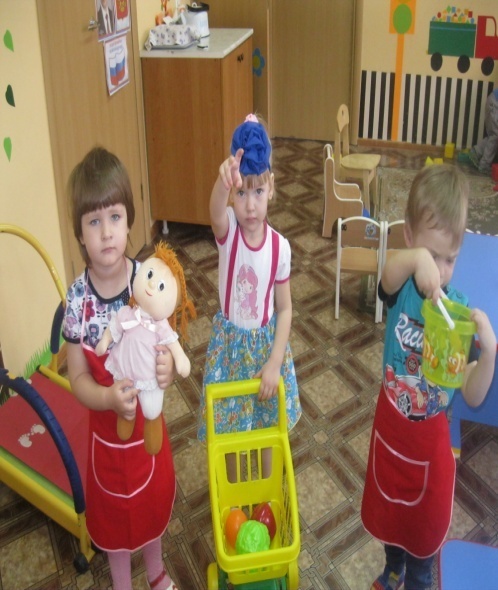 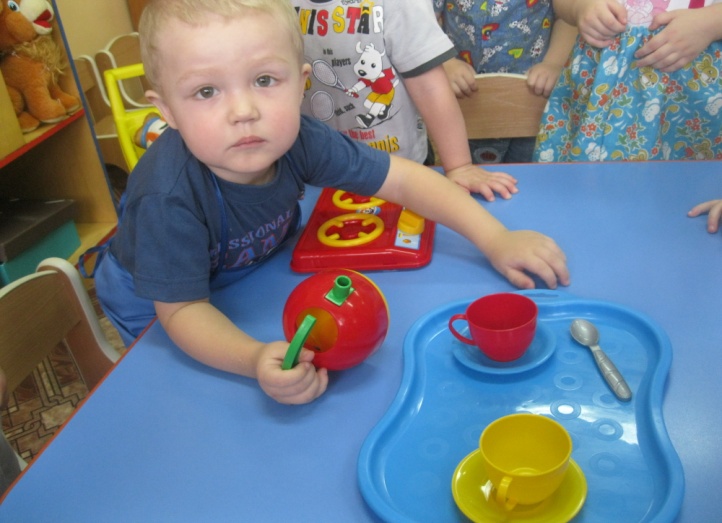 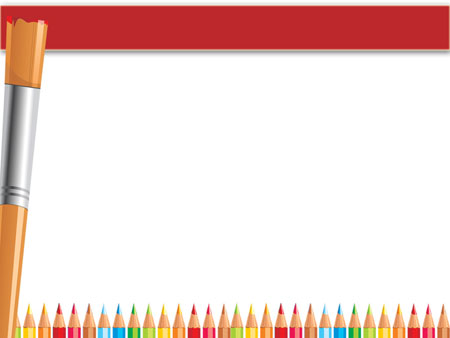 Уголок рисования
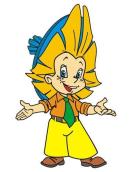 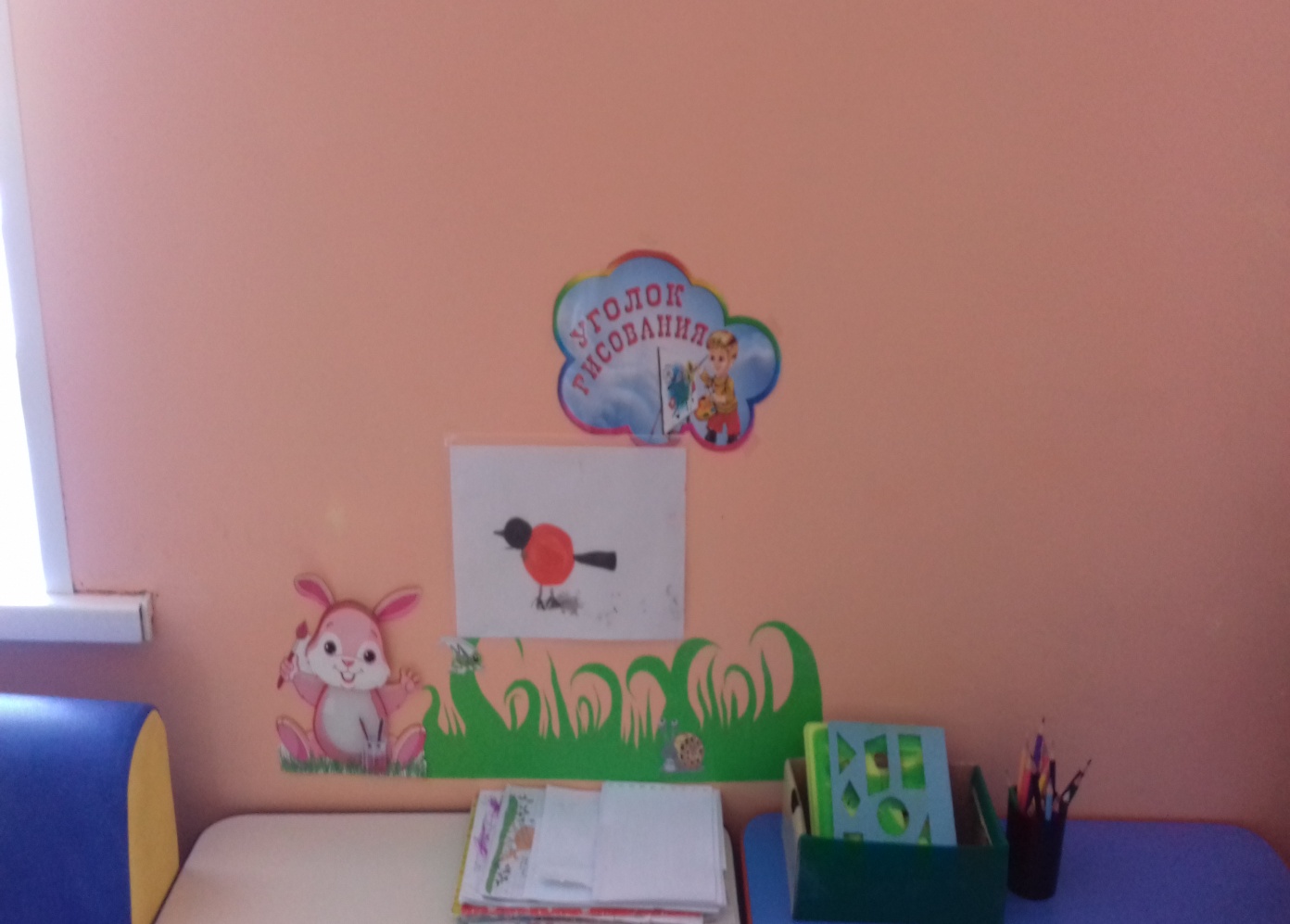 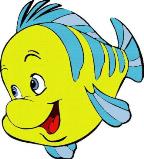 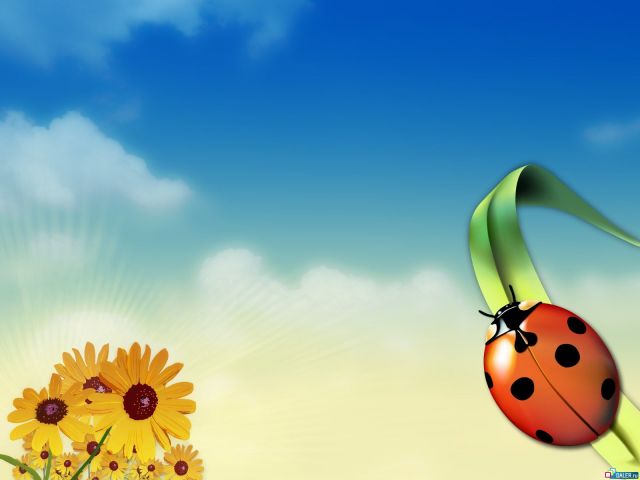 Уголок   природы
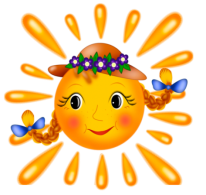 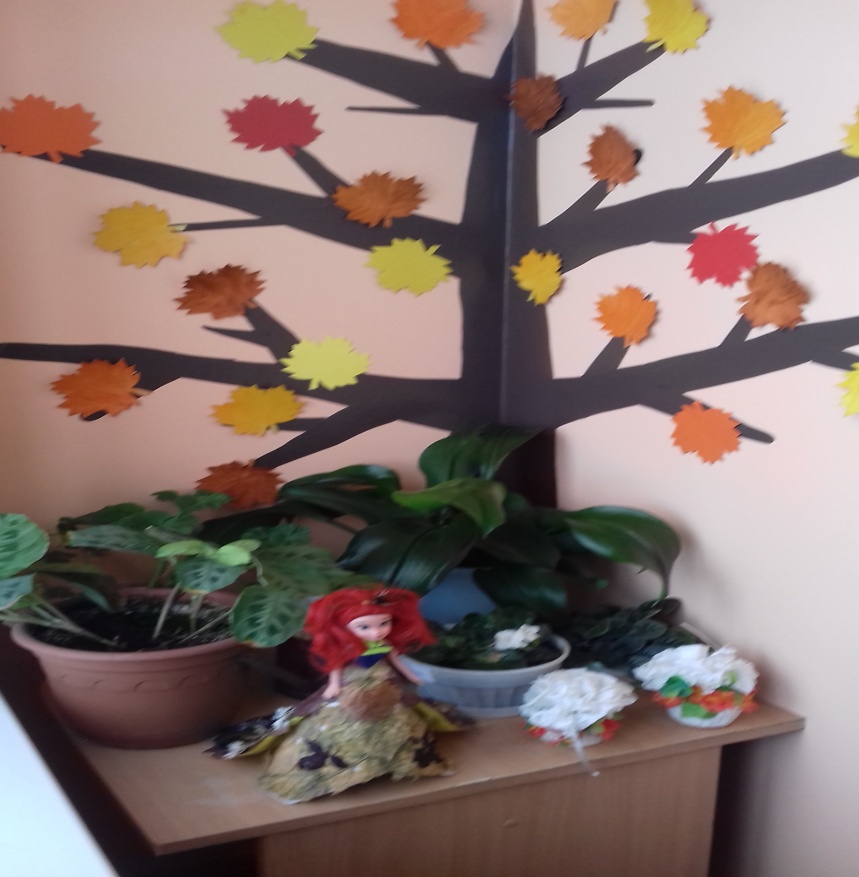 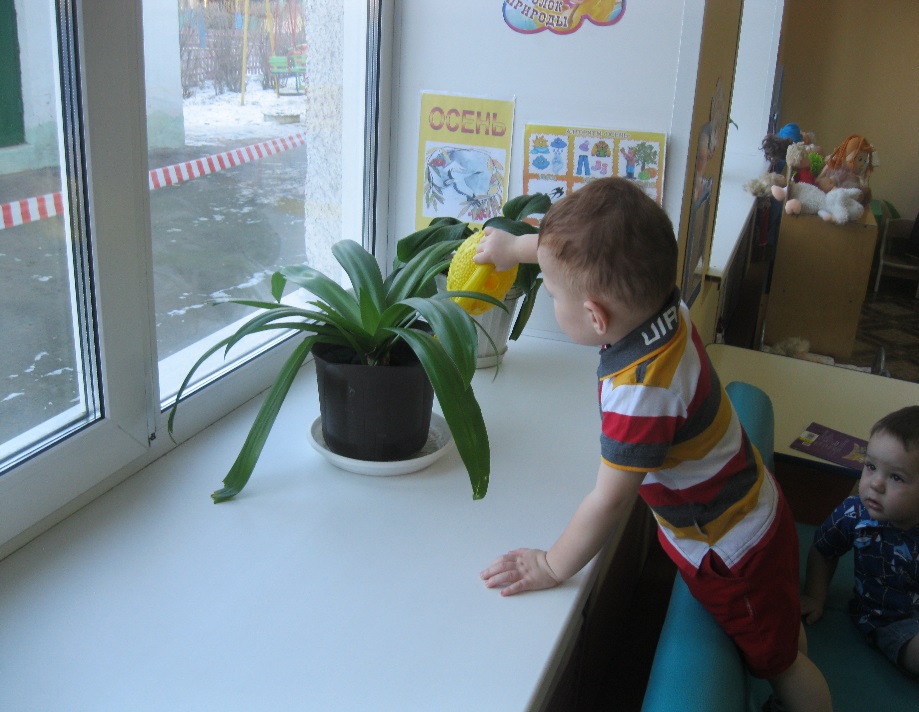 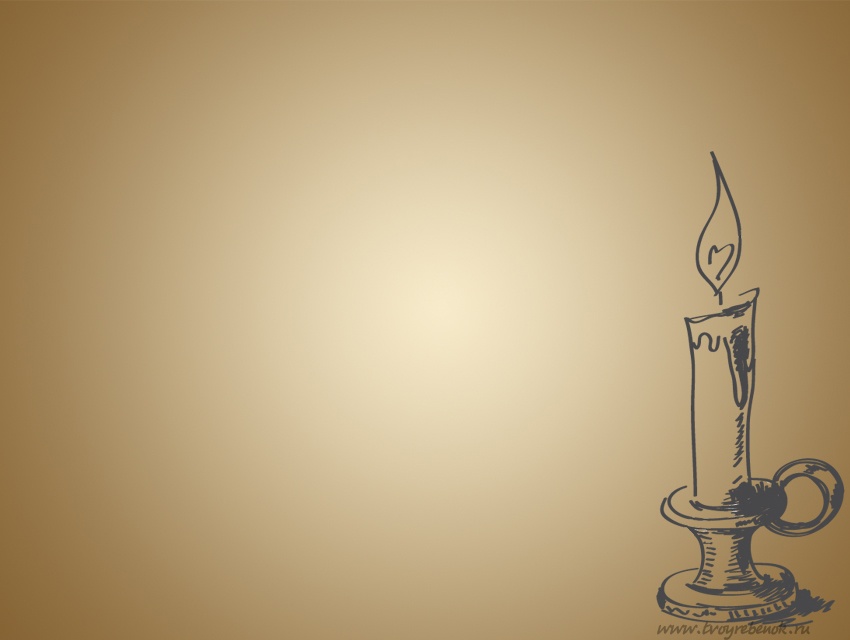 Книжный уголок
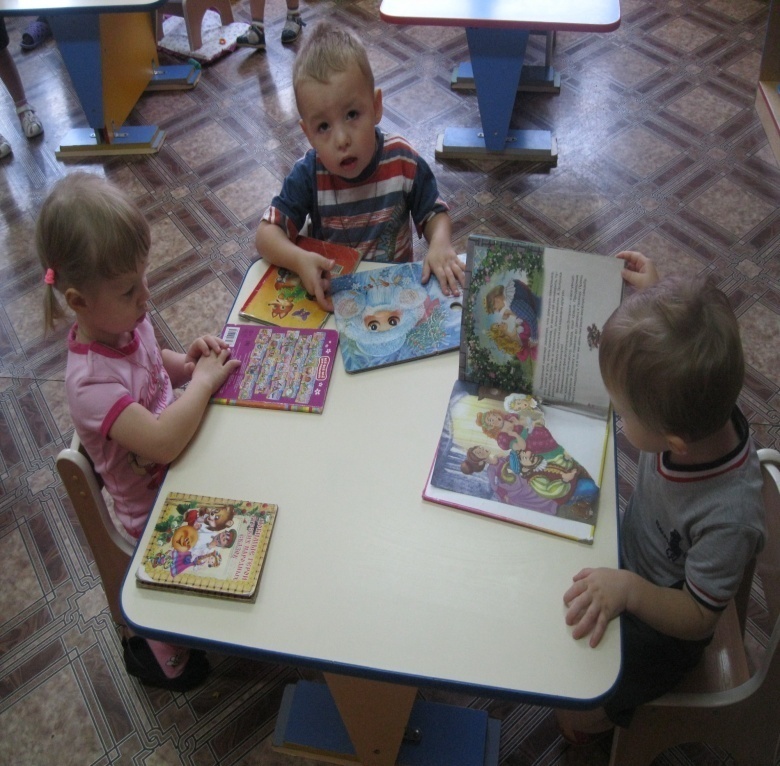 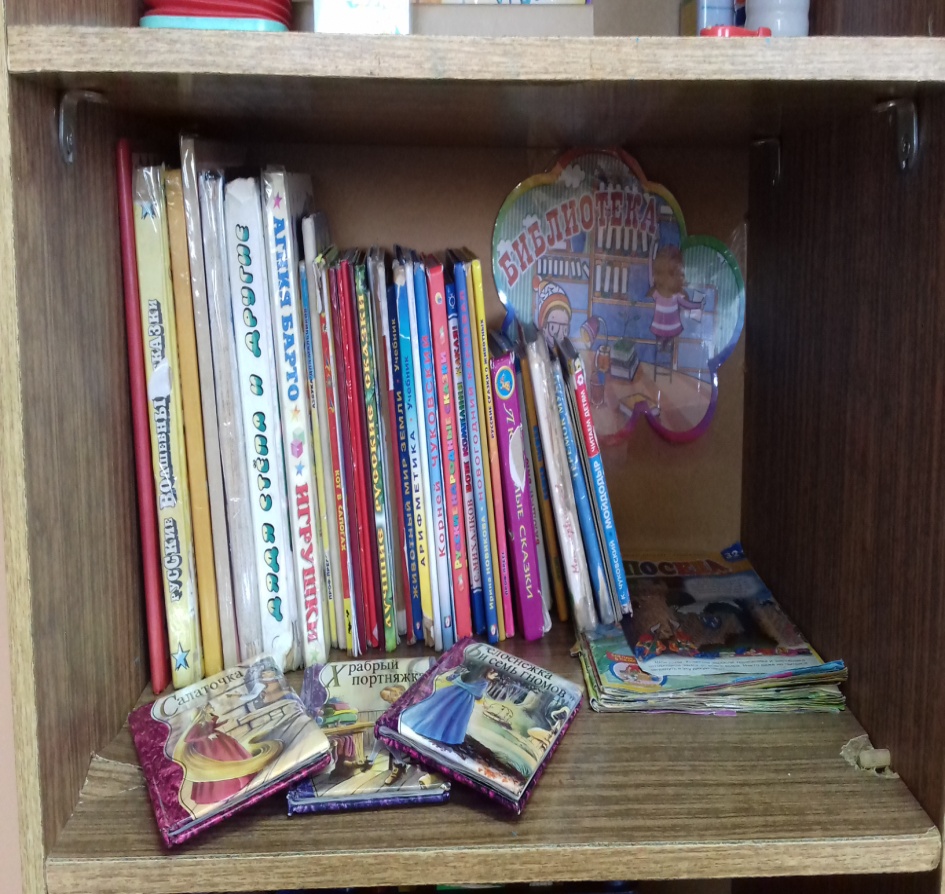 Что за чудо эти книжки!
Очень любят их детишки!
Регулярно все читают,
Много знаний получают!
Уголок  по  ПДД
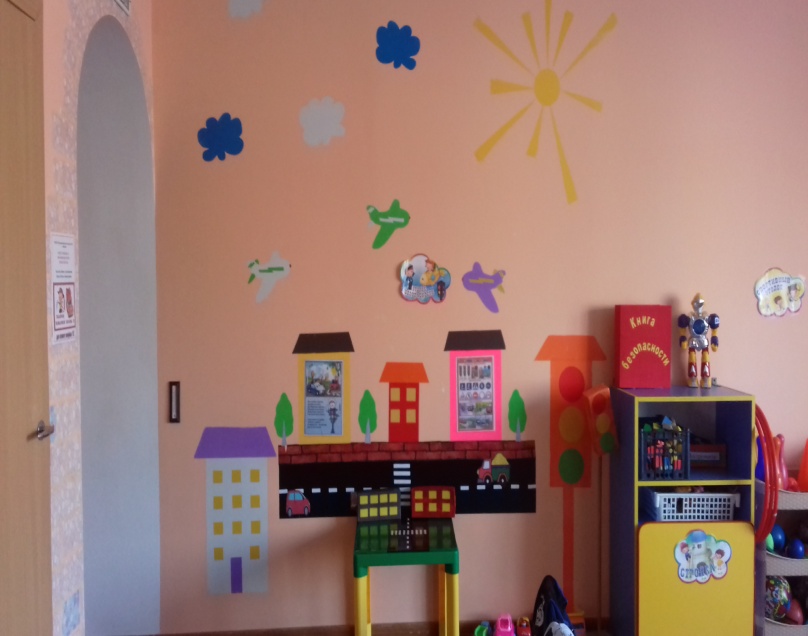 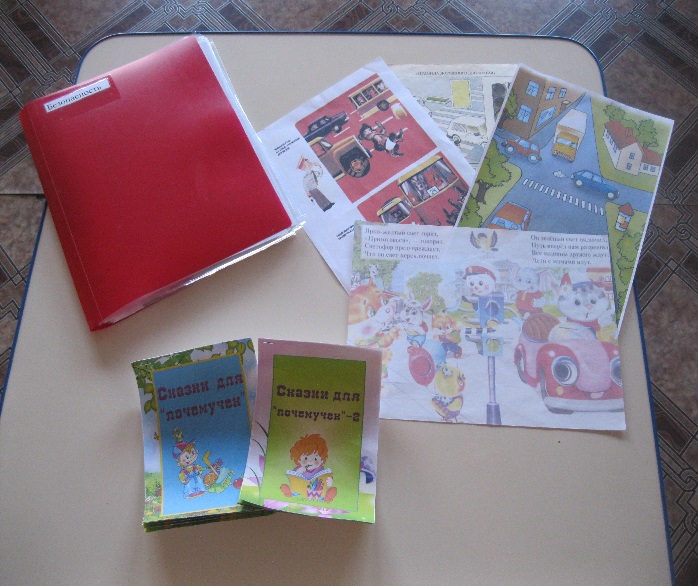 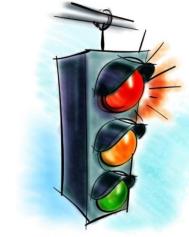 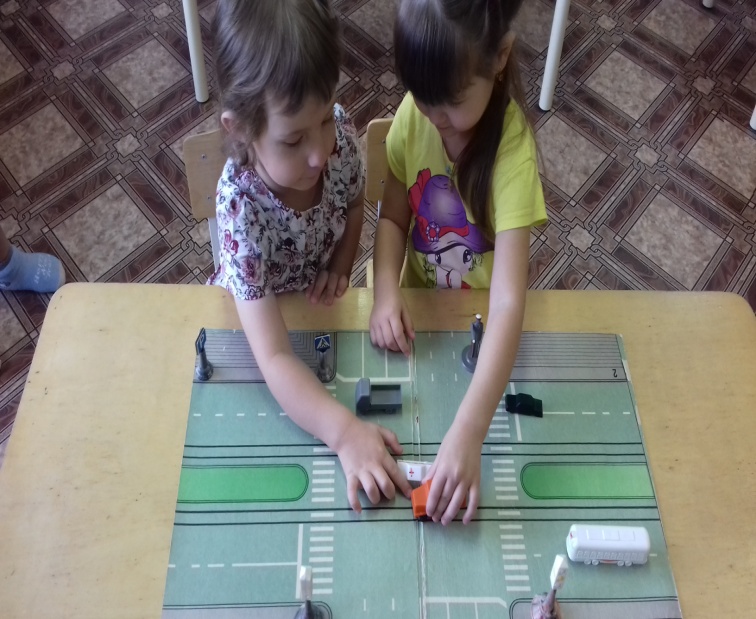 Выполняй закон простой:Красный свет зажегся – стой!Желтый вспыхнул – подожди!А зеленый свет – иди!
Развивающий уголок и уголок экспериментирования
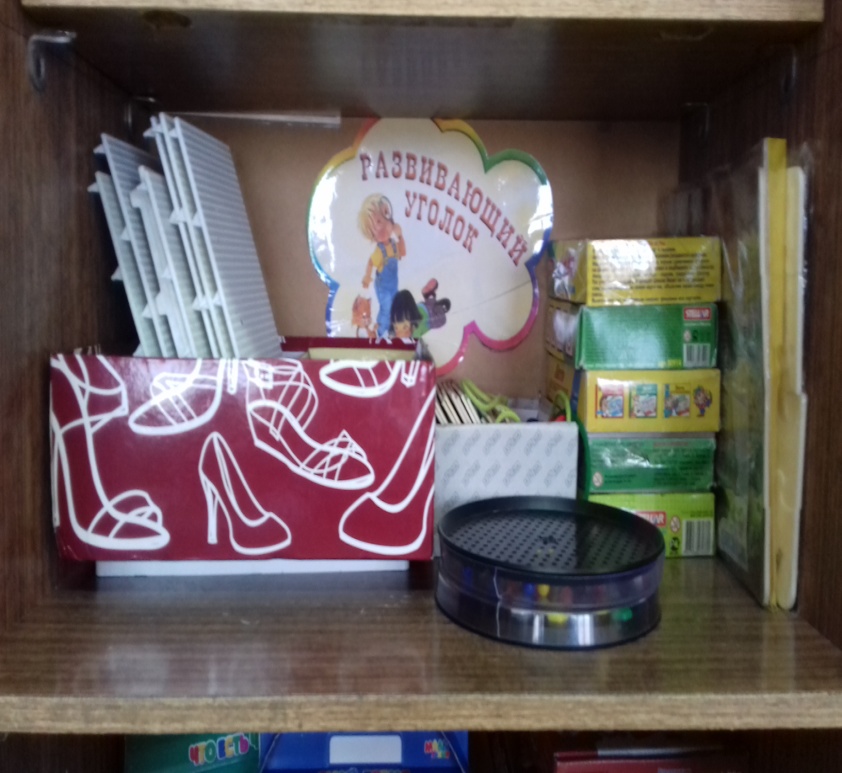 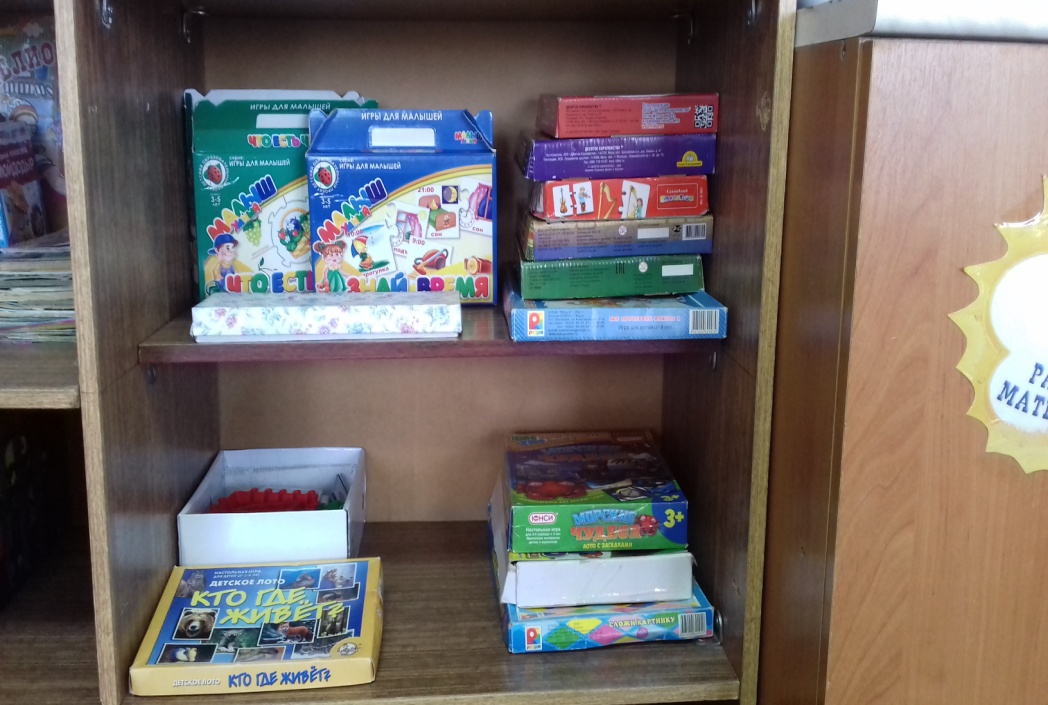 Театральный уголок
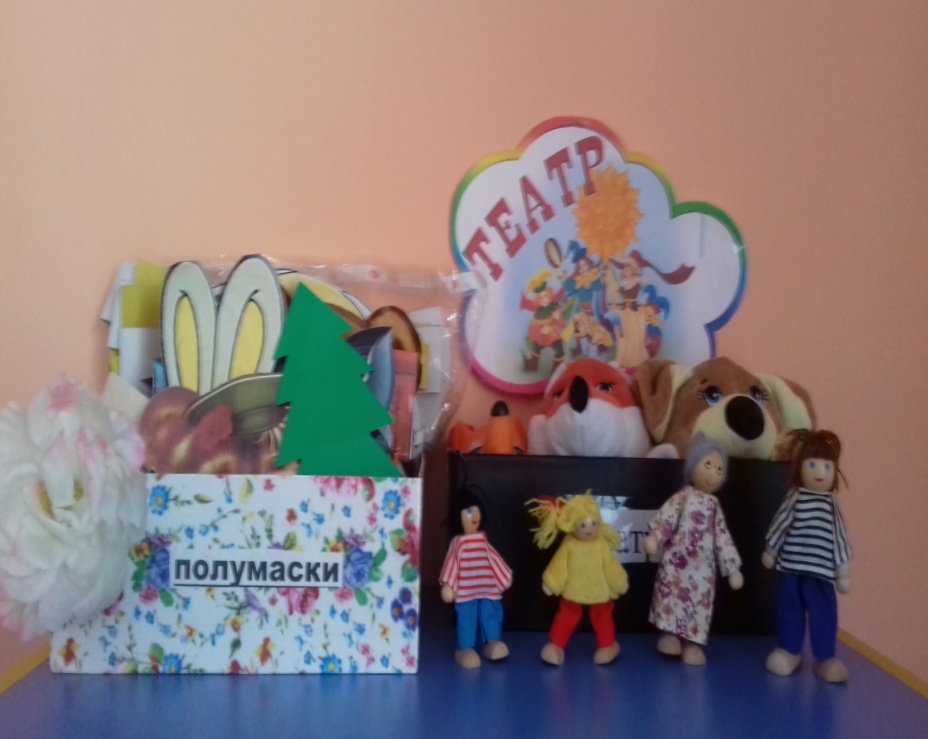 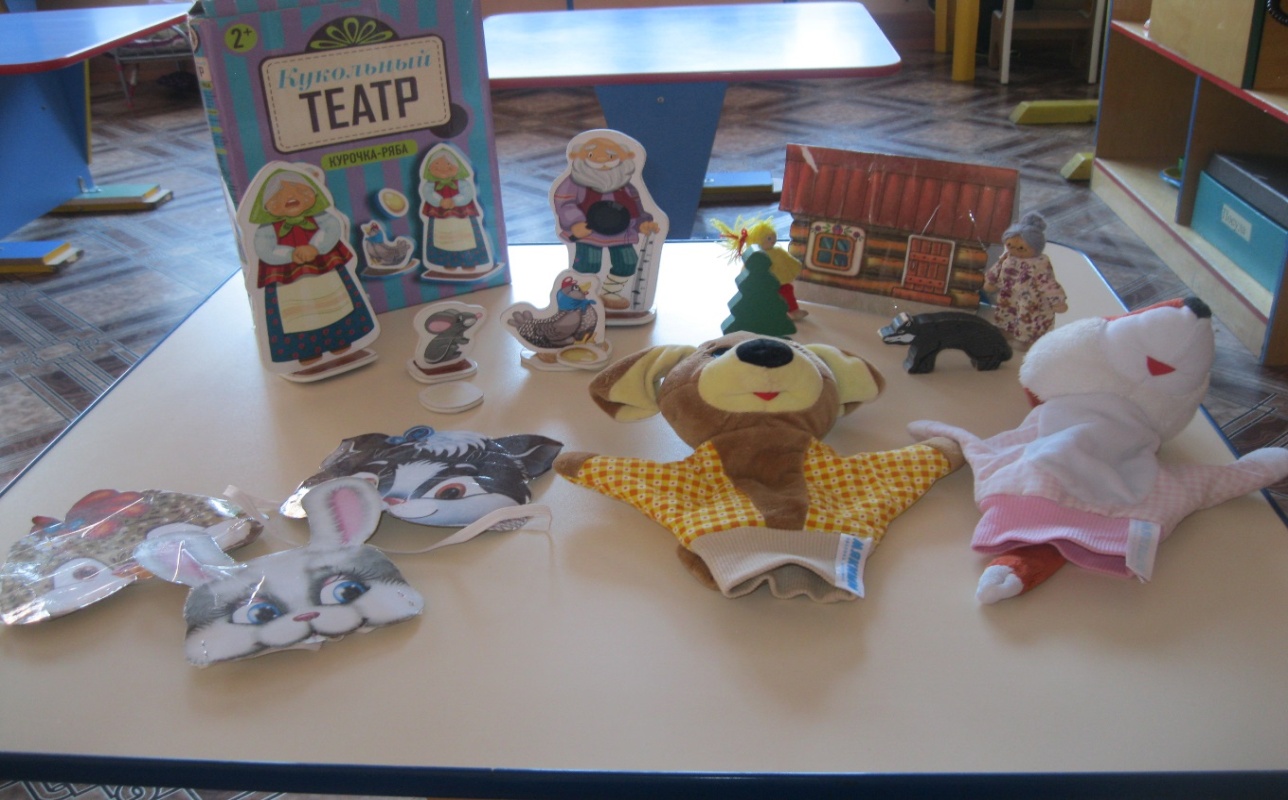 Спортивный уголок
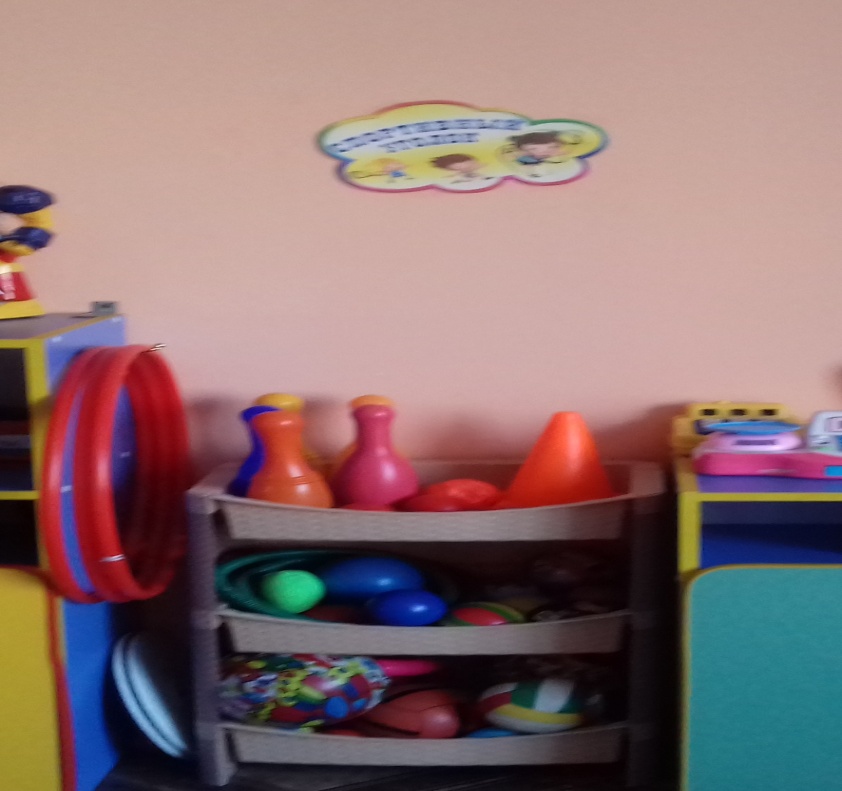 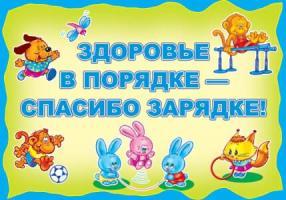 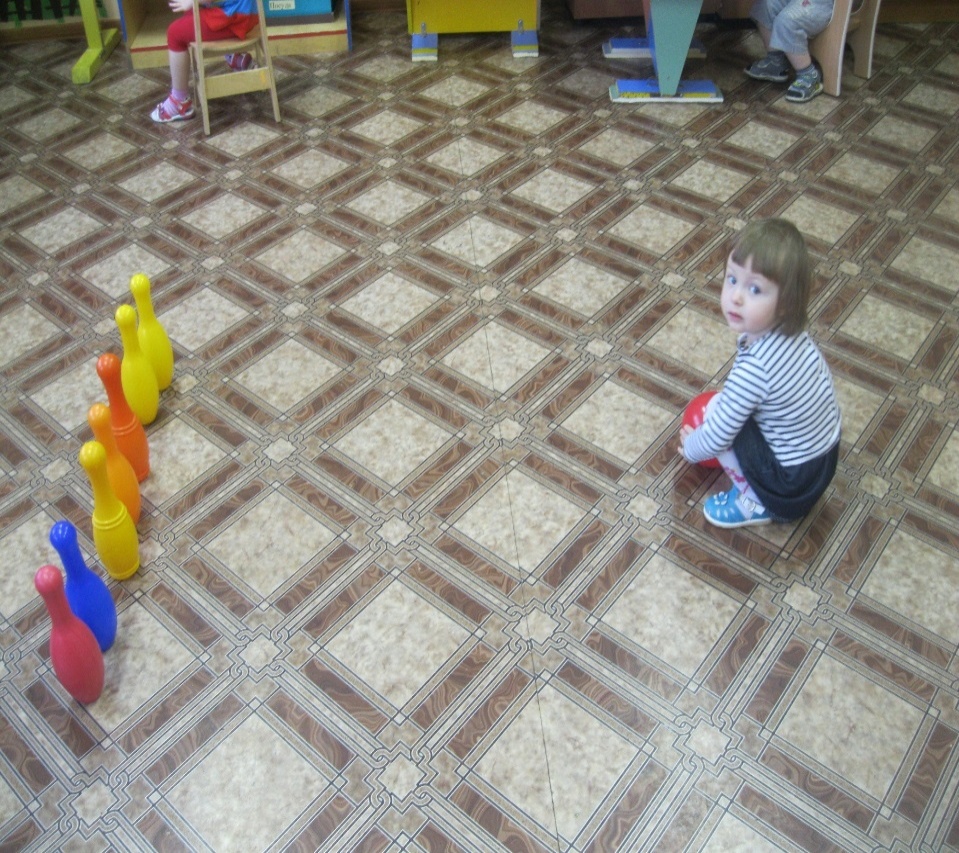 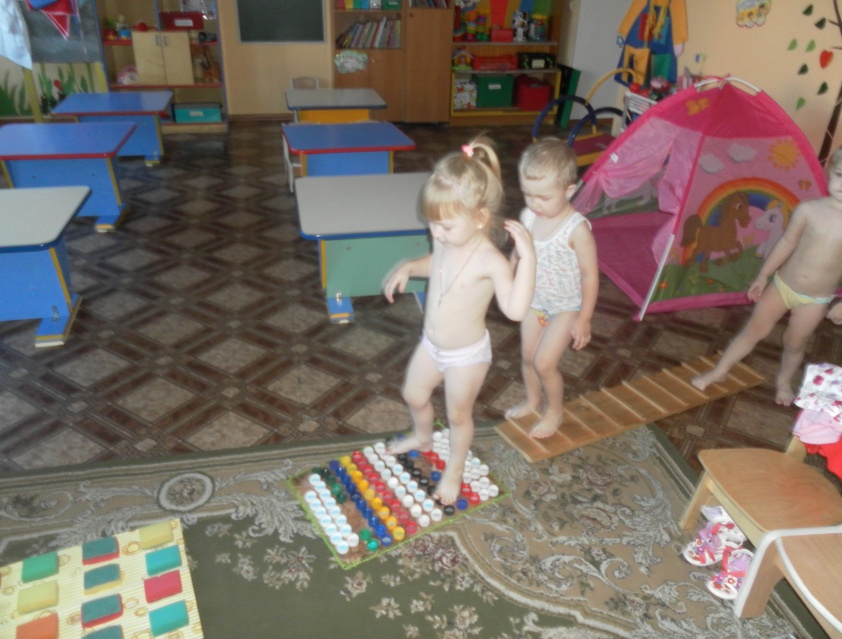 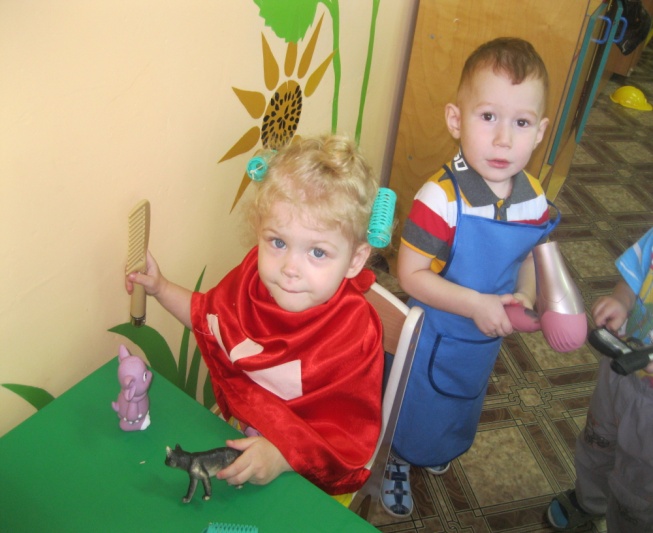 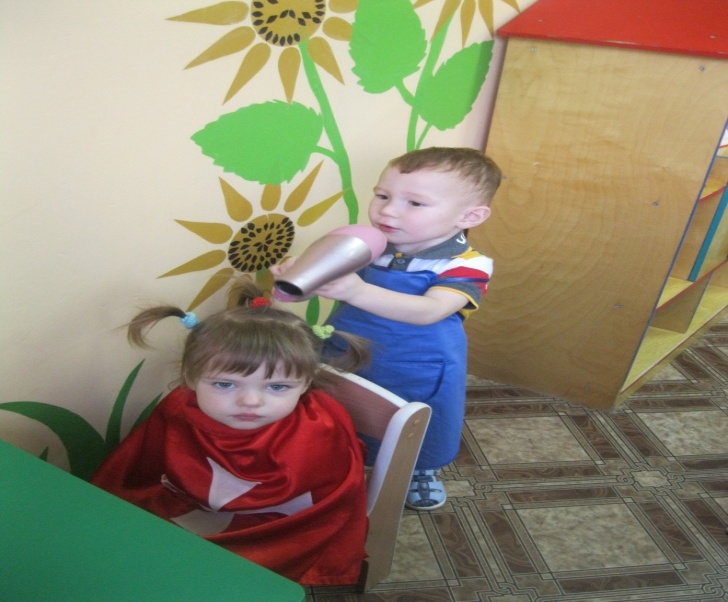 Парикмахерская
Больница и Уголок уединения
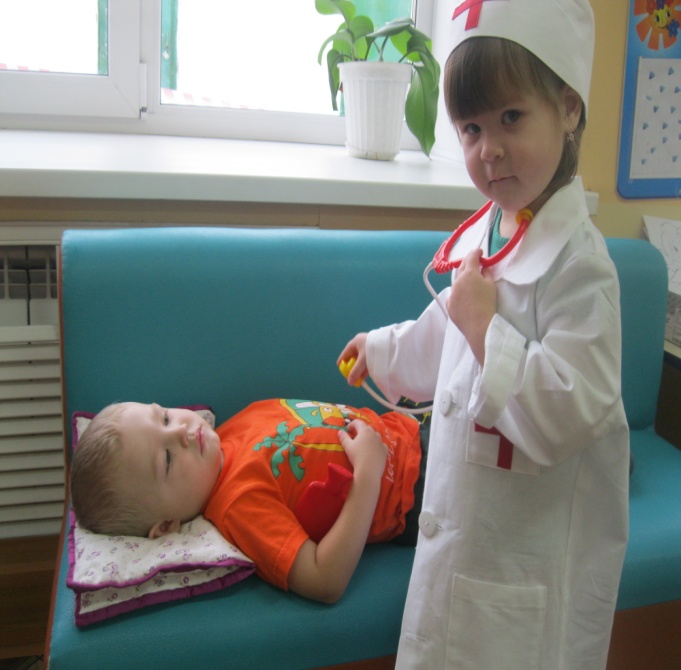 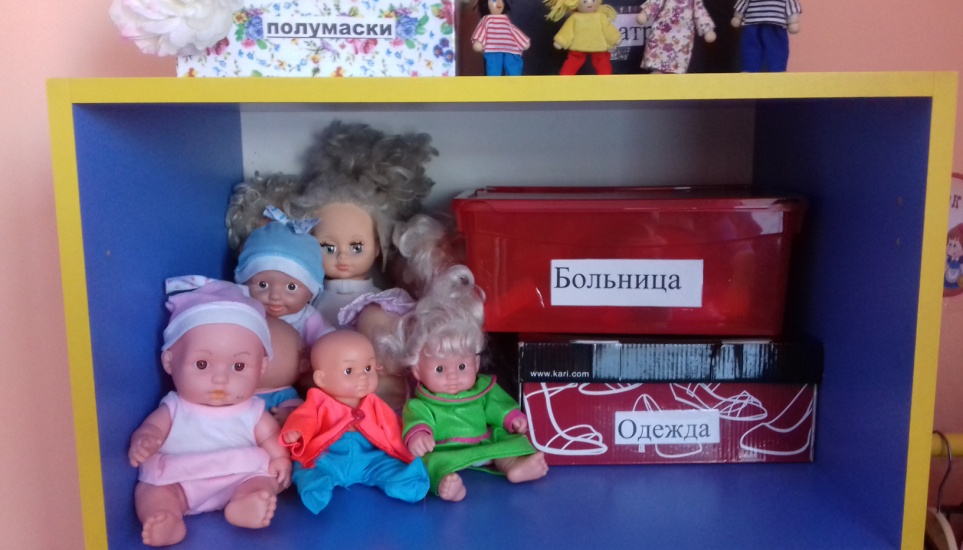 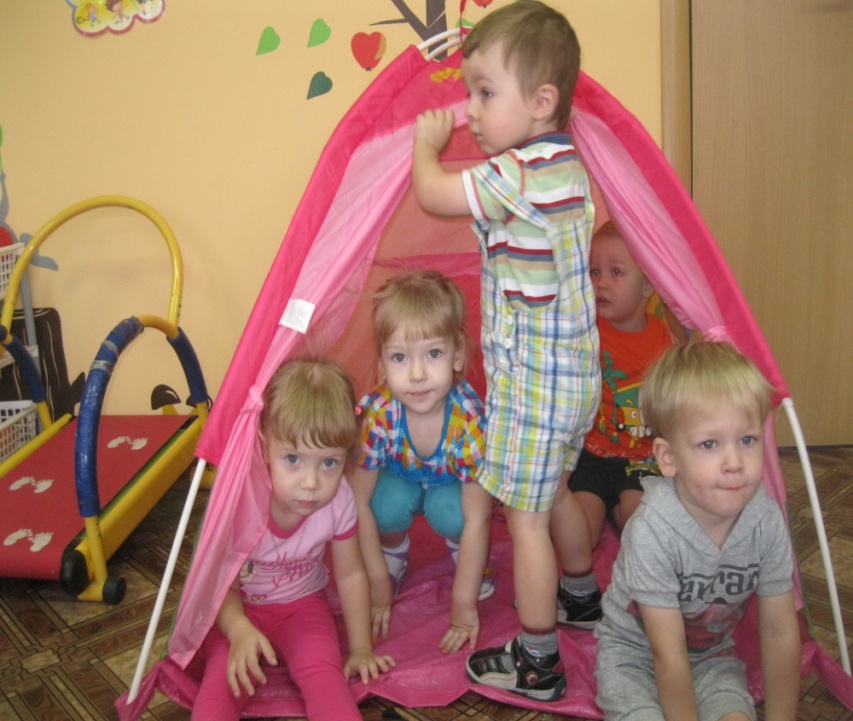 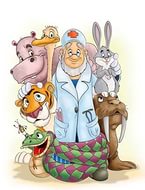 Уголок патриотического воспитания
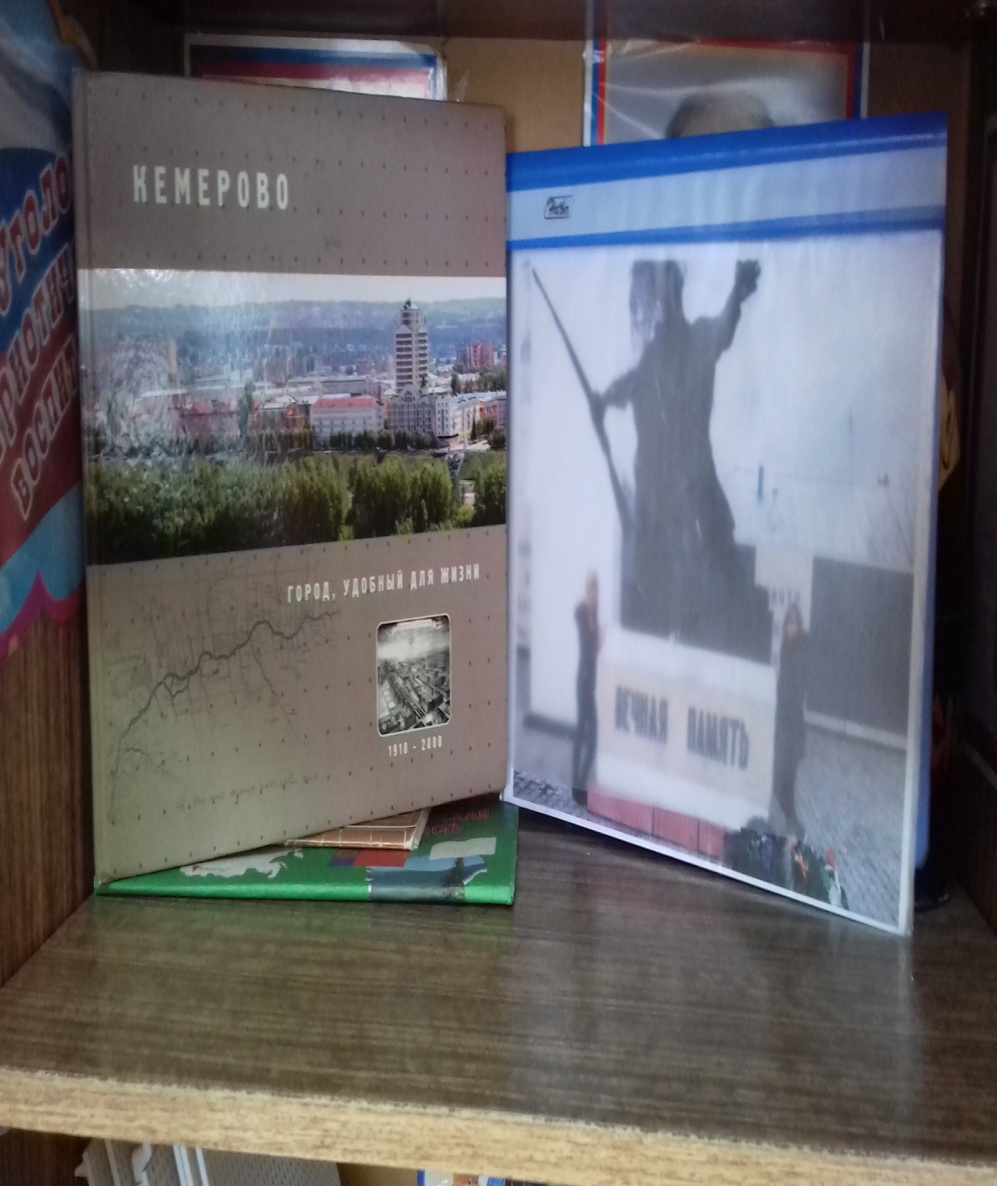 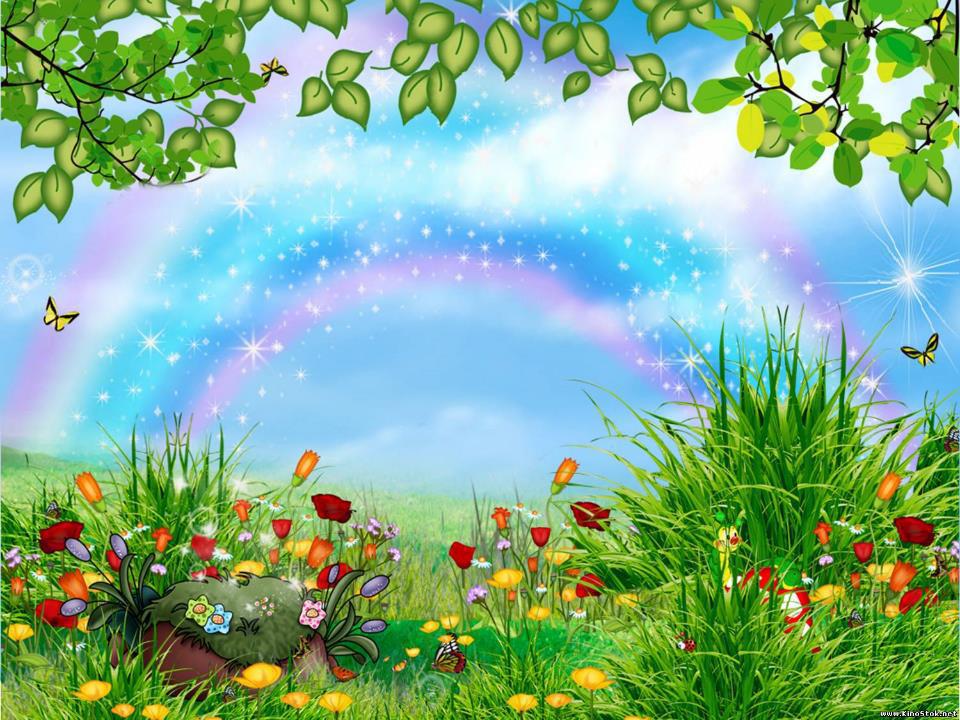 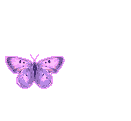 Спасибо за внимание!
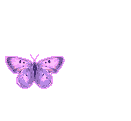 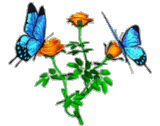